Polling Question
?
What kind of organization are you coming from?

College
Workforce Board/American Job Center
Community Service Provider
Other
?
?
?
?
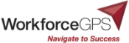 Polling Question
?
Do you use Open Educational Resources at your organization?
Yes, frequently!
Yes, just starting to explore
No, what is OER?
?
?
?
?
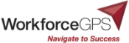 Increasing Student Support to Improve Outcomes: SkillsCommons Field Guide of TAACCCT Innovations

September 26, 2018
Innovations Leading to Career Success Webinar Series
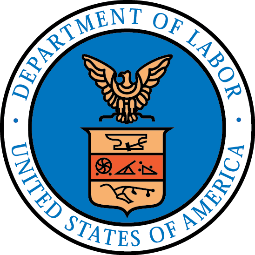 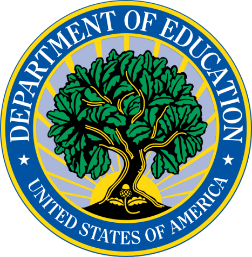 Employment and Training Administration
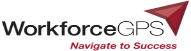 1
Office of Career, Technical, and Adult Education
Moderators
Evan Burke, Trade Adjustment Assistance Community College and Career Training (TAACCCT) Program Analyst, Division of Strategic Investments, Employment and Training Administration, U.S. Department of Labor

Erin Berg, Community College Program Specialist, Office of Career, Technical, and Adult Education, U.S. Department of Education
2
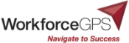 The TAACCCT Grant Program
The U.S. Department of Labor’s Trade Adjustment Assistance Community College and Career Training (TAACCCT) grant program is a major investment to increase the ability of community colleges to address the challenges of today’s workforce. 
The TAACCCT Program:
$1.9 billion awarded; grant projects active from 2011-2018
Over 700 colleges across the nation participated, in partnership with over 2,500 employers
Over 2,600 industry-aligned programs of study developed or enhanced
More than 475,000 individuals enrolled to date
Resources developed by grantees made freely available on www.SkillsCommons.org
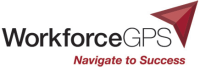 3
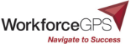 About this Webinar
This webinar showcases strategies and resources developed by community colleges that are of broad interest to educational institutions engaged in career-focused education and training. 
The Skills2Work (S2W) IMPACTcommunity, and the many other resources available on SkillsCommons, were produced by grantees of the Trade Adjustment Assistance Community College and Career Training (TAACCCT) program, a collaboration between the US Department of Labor and the US Department of Education.
4
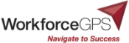 Innovations Leading to Career Success Webinar Series
This webinar series showcases strategies and resources that are of broad interest to educational institutions engaged in career-focused education and training.
August 22:
Jumpstart to Successful Instruction: A Deeper Dive into an Accelerated Course for New Instructors

September 12:
Aligning Workforce Development Stakeholders

September 26:
Increasing Student Support Services to Improve Student/Worker Outcomes

October 10:
Increasing Academic Achievement

October 24:
Adult Learning Strategies at Community Colleges



For more information, please visit: 
Innovations Leading to Career Success Webinar Series
5
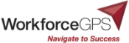 .orgAn online library of 12,000+ free workforce development resources ready to be downloaded, adapted, and used
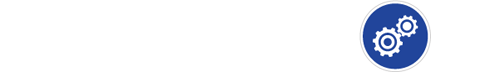 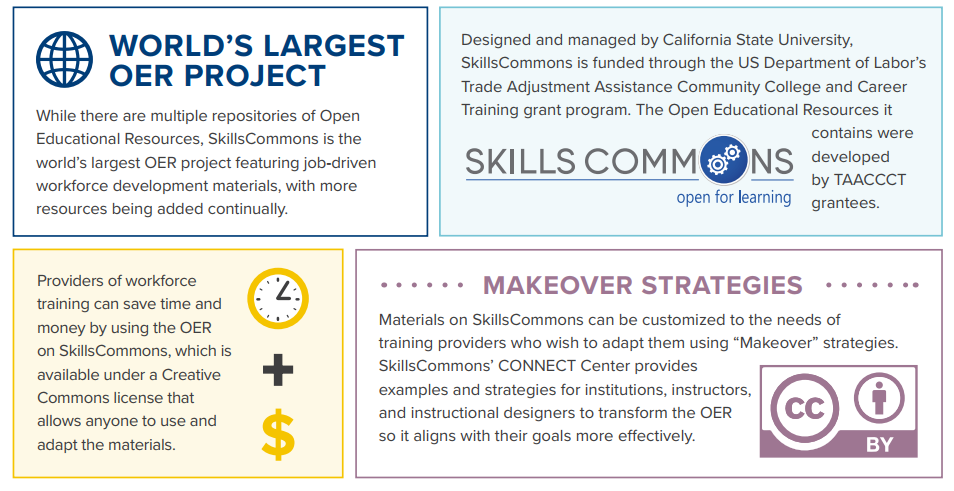 6
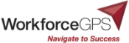 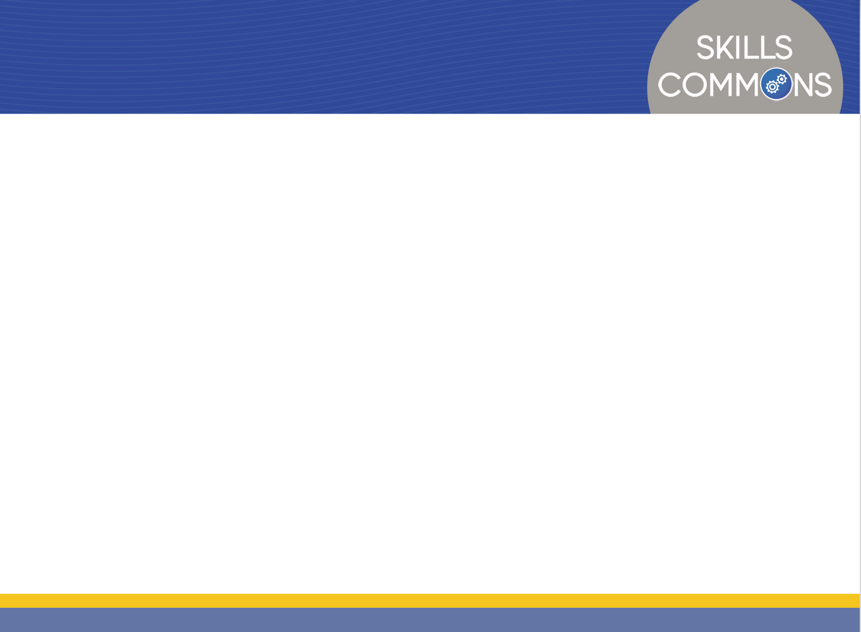 SkillsCommons Field Guide                    of TAACCCT Innovations
Innovative Approaches to Common Challenges Found in Higher Education and Workforce Development

The SkillsCommons Field Guide: The Gallery Edition is a collection of innovative and successful workforce development strategies developed by community colleges with funding from the TAACCCT Program. Included in the field guide, you will find:

Video interviews
Links to solutions-based materials located on SkillsCommons
Descriptors of designs and implementation plans
Podcasts of project directors explaining their innovative programs
An in-depth look at project leadership
7
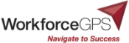 Presenters
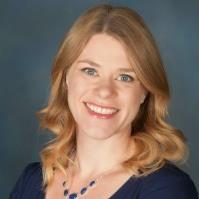 Katy Brooke                                              Grant Coordinator, RevUP Montana                          Great Falls College, Montana University


Kristen Krell                                              Project Director 			       SUNPATH Consortium                                Santa Fa Community College, New Mexico
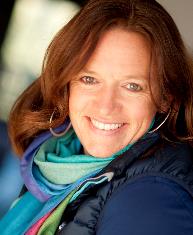 8
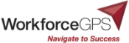 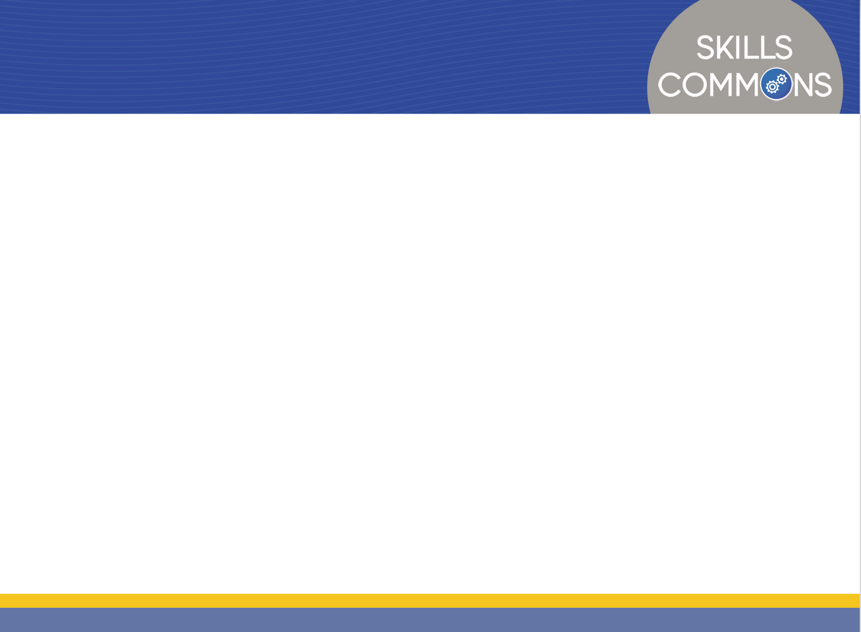 Workforce Navigator Training eCourse
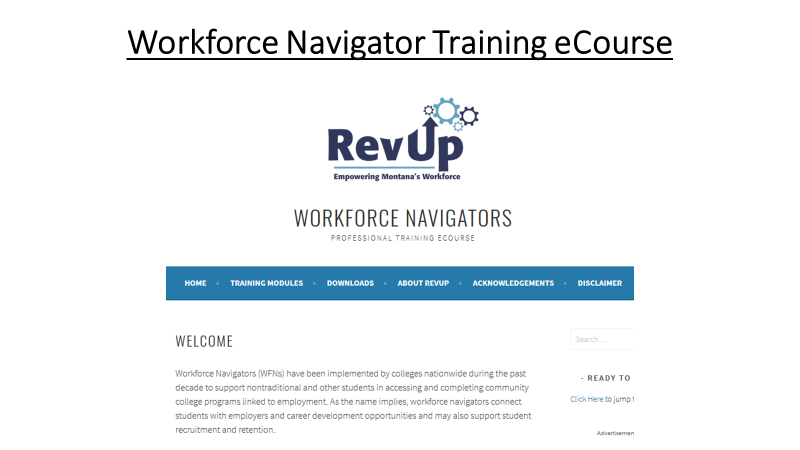 9
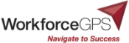 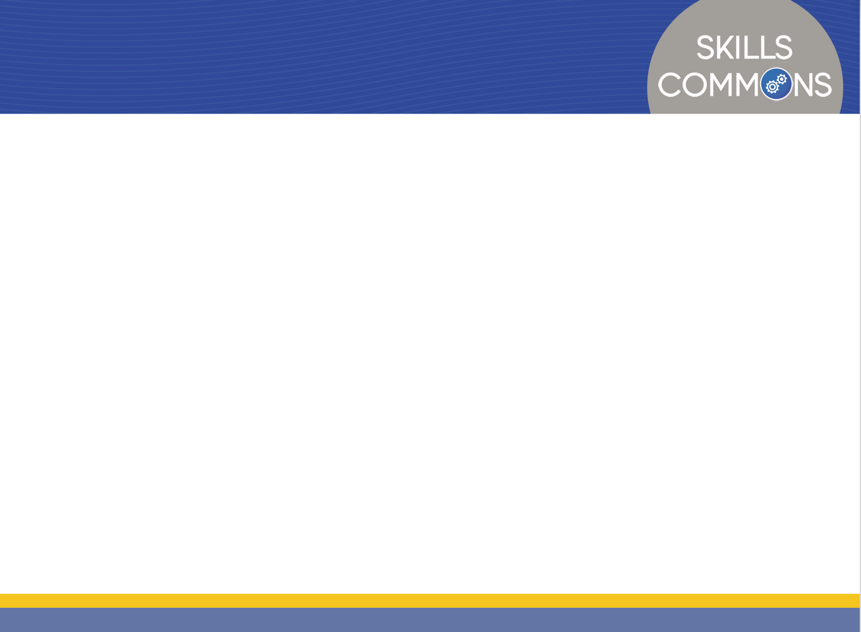 Curriculum
12 Modules
30-60 minutes in length
Take as one long course or individually
Topics include:

Introduction to Workforce Navigators – Course Assumptions – What is a Workforce Navigator – Recruitment – Strength-Based Assessment – Strength-Based Tools – Case Management – Business Outreach – The Two-Year College System – The Job Service System – Measuring Success– Tools & Resources
10
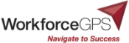 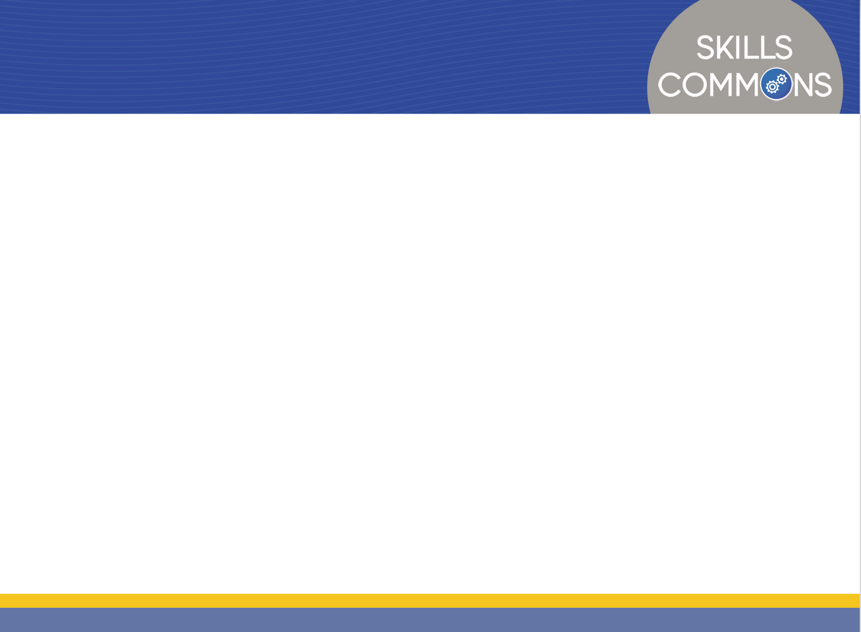 Curriculum
Live site share:
https://revupnavigator.wordpress.com/modules/
11
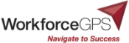 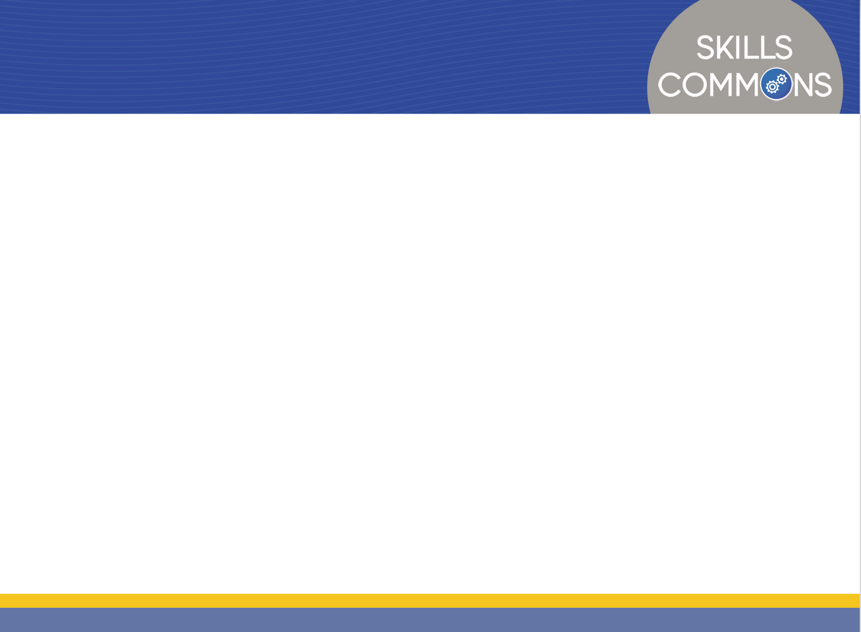 Why Workforce Navigators?
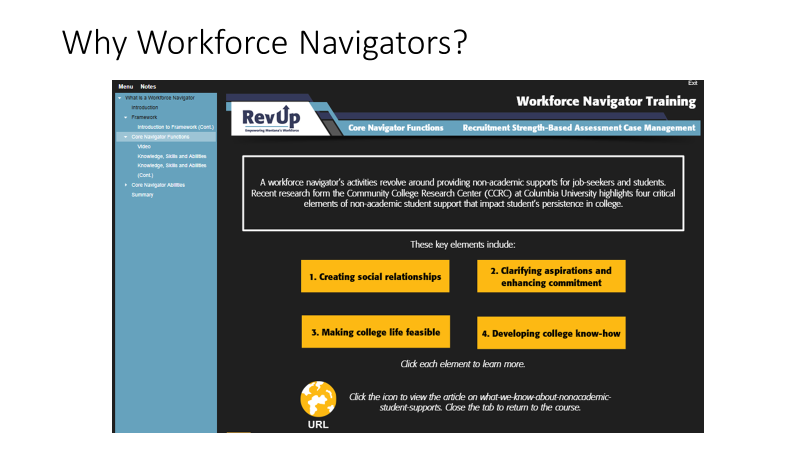 12
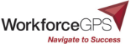 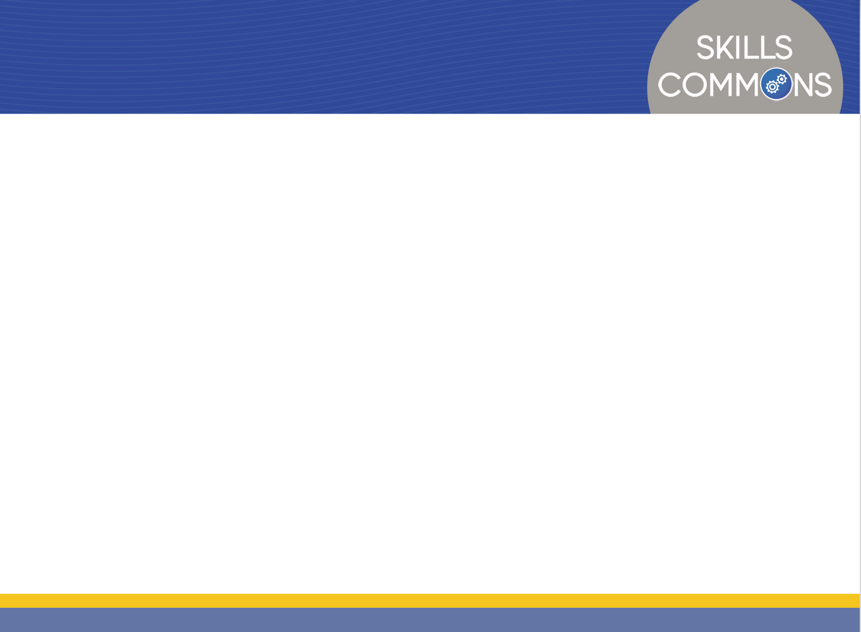 Features
Interactive
Accessible
Best Practice
13
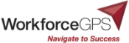 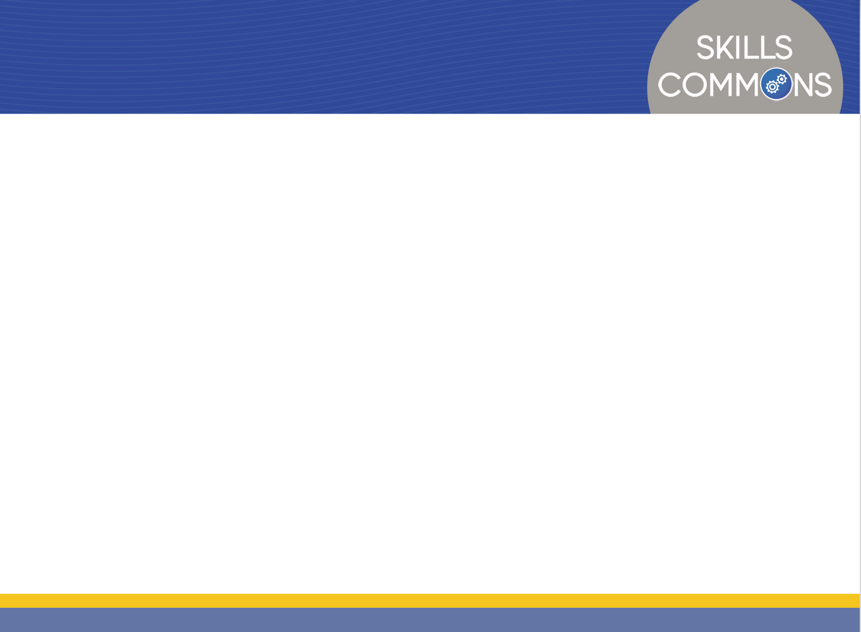 Features
Interactive
Accessible
Best Practice
14
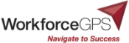 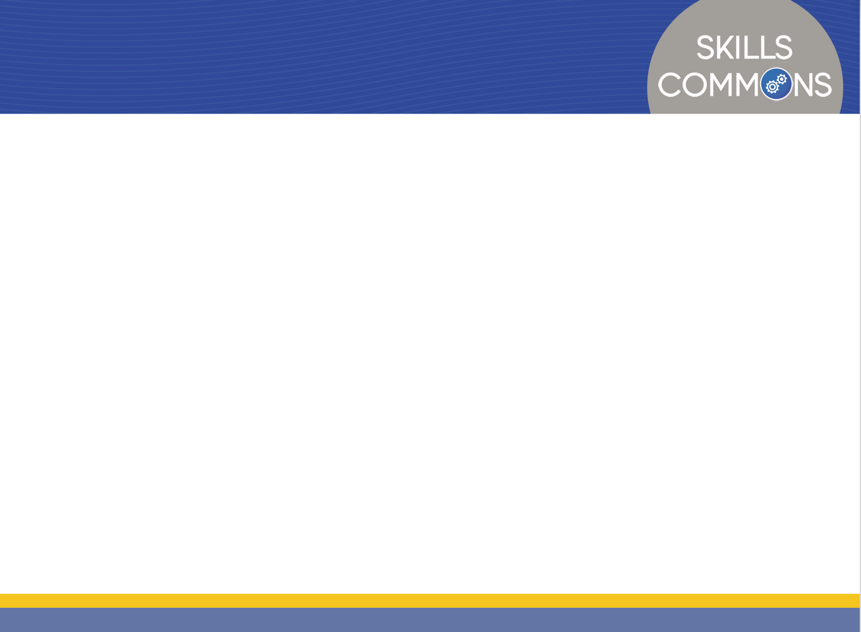 Features
Interactive
Accessible
Best Practice
15
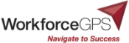 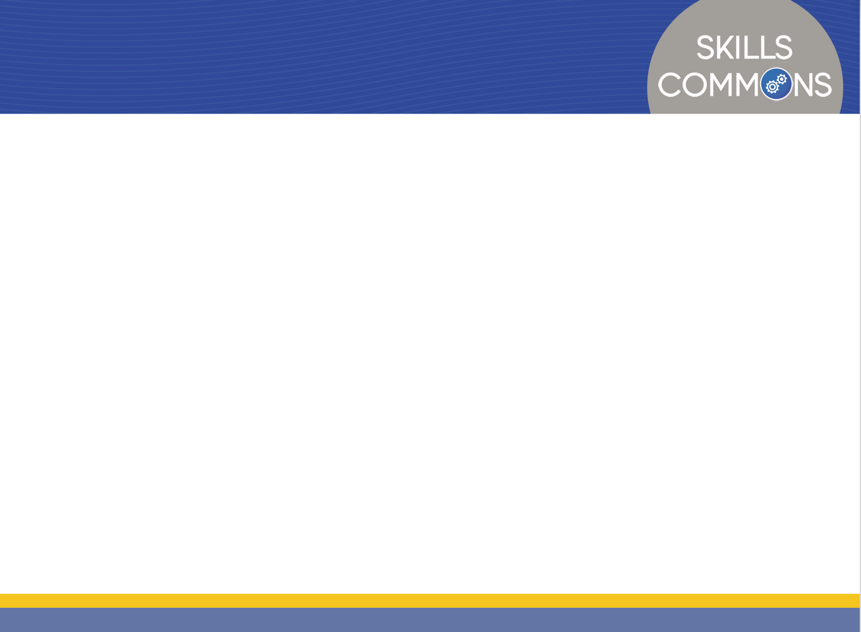 Resources
16
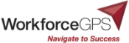 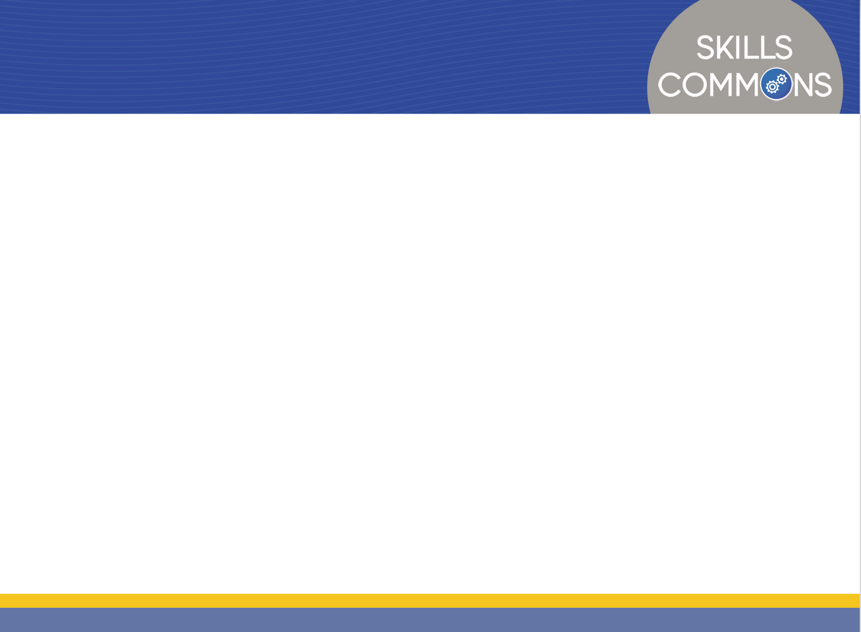 Supporting Documents
17
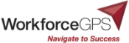 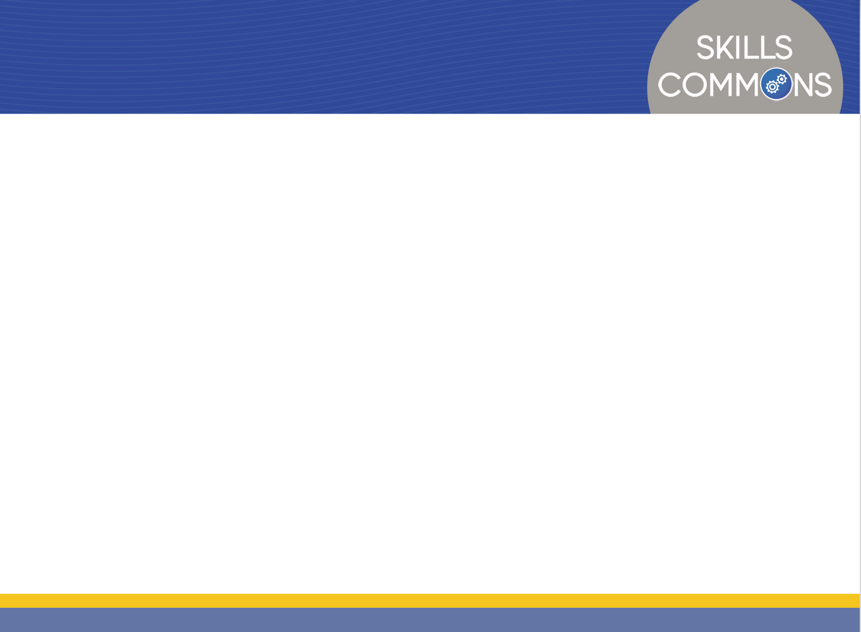 Questions?
18
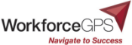 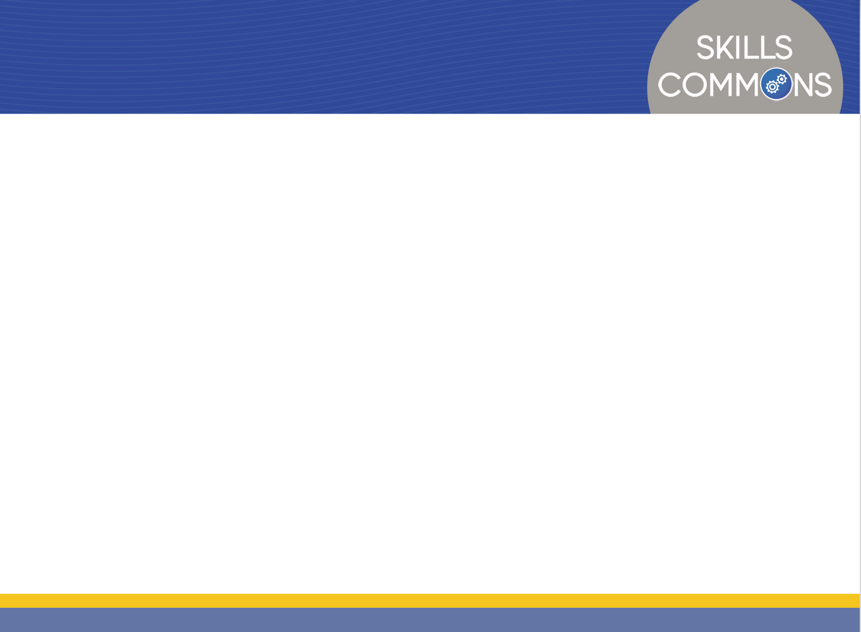 SUN PATH
Skill Up Network: Pathways Acceleration in Technology and Healthcare (SUN PATH)
Innovation:  Job Development Career Coaches

Department of Labor’s Trade Adjustment Assistance Community College and Career Training (TAACCCT)
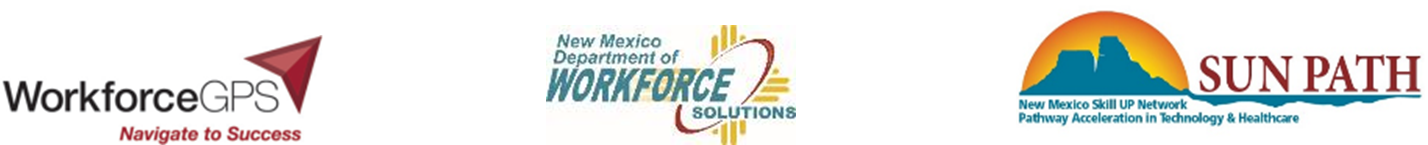 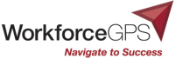 19
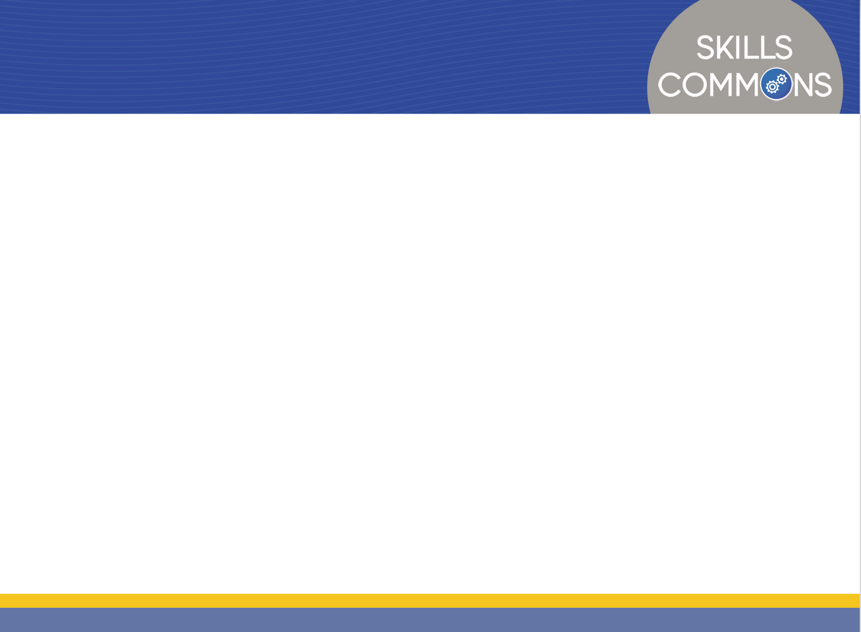 New Mexico SUN PATH Consortium: Improving Lives Strengthening Healthcare
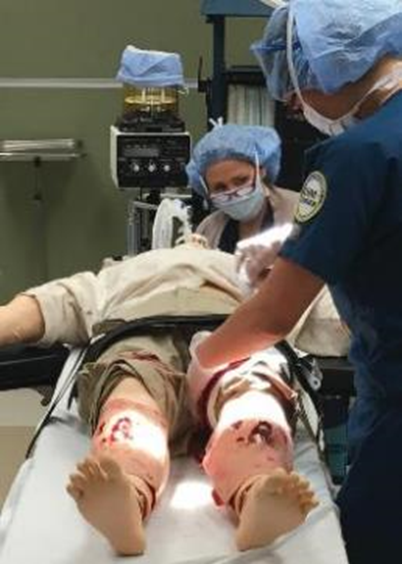 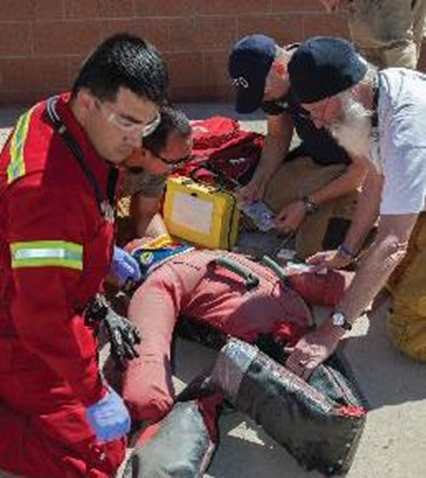 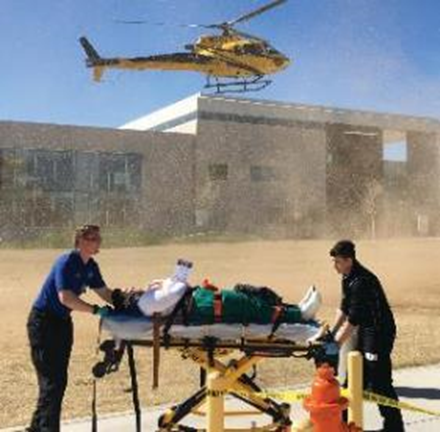 20
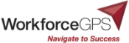 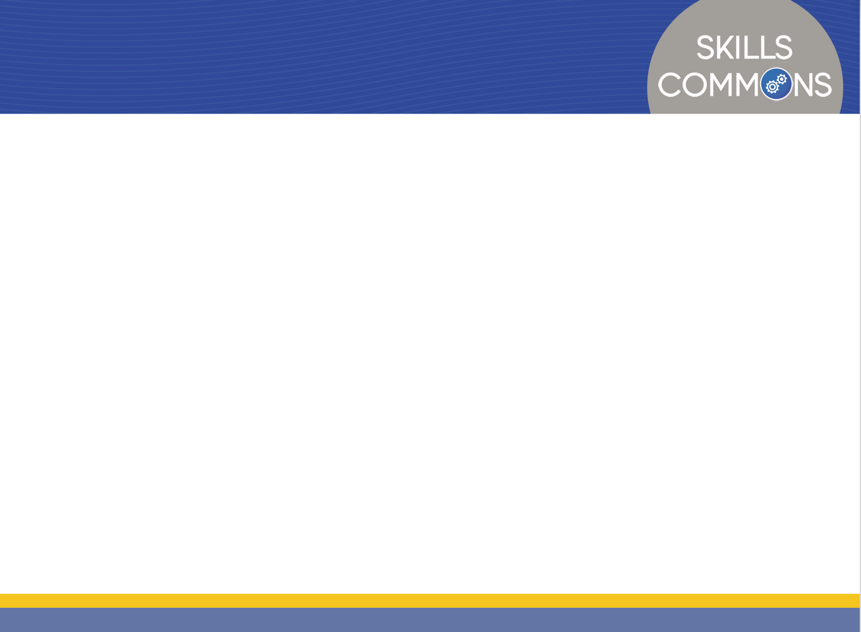 NM SUN PATH Goals
Expand capacity and systemic improvements in the delivery of healthcare career pathways that align with industry needs; 
Increase the attainment of degrees, certifications, and industry-recognized credentials; and 
Create strategic alignment between education and workforce systems, resulting in improved employment outcomes, retention, and average earnings.
21
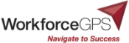 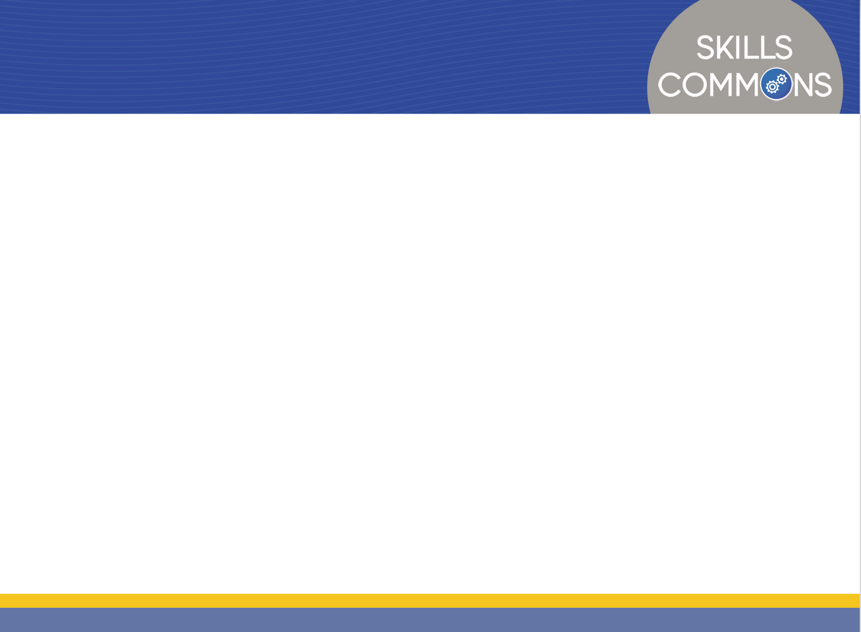 The Workforce/College Partnership
SUN PATH contracts with the Department of Workforce Solutions (DWS) to hire, train, and supervise Job Development Career Coaches (JDCC) on each campus
DWS hires a JDCC Manager to provide training and oversight
At least one part-time JDCC is located at each college depending on size
The college provides the office space, phone, and computer
The JDCC becomes a part of the SUN PATH team at each college
Regular communication of JDCC and SUN PATH college staff is key to success!
22
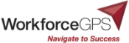 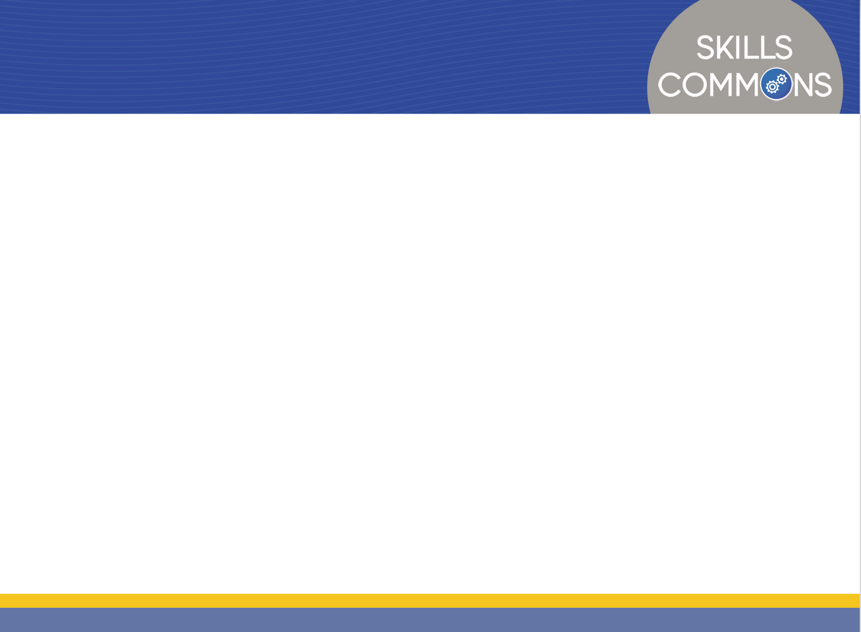 Job Development Career Coaches
Provide career readiness workshops Resources: https://www.sfcc.edu/jdcc-2017-resources/ 
Resume development
Professionalism training (soft skills)
Graduation checklist 
Mock interviews
Organizes job fairs
Assists with job placement
Connect with employer partners
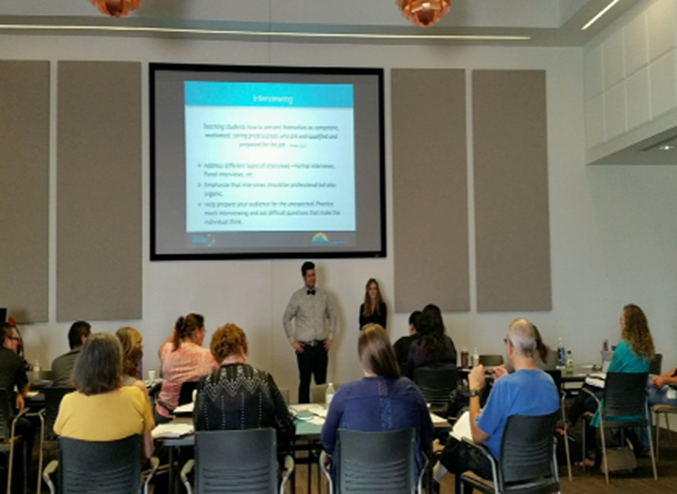 23
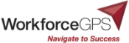 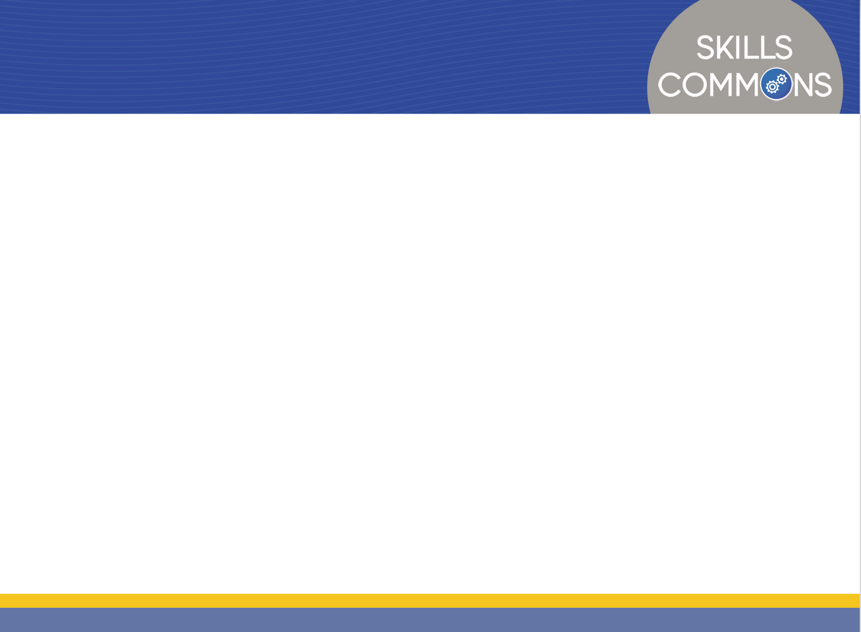 Leveraging Workforce Partnerships
Workforce Innovation Opportunity Act
JDCCs assist with connecting students with WIOA scholarships
Regional Workforce Boards
Trade Adjustment Act (TAA)
Human Service Department, SL Start
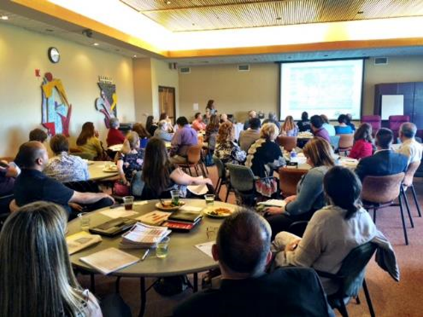 Northern Regional SUN PATH Employer Meeting
24
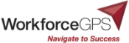 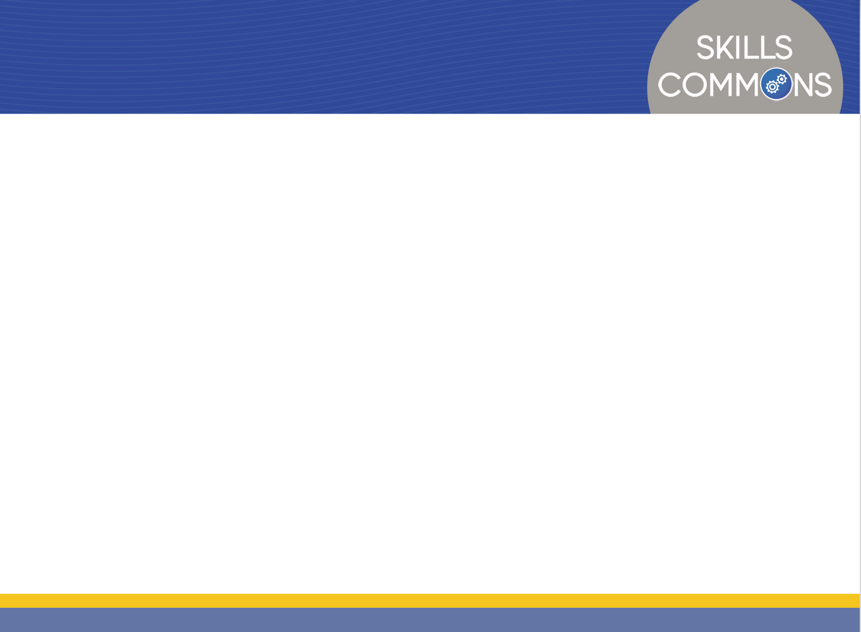 The Role of Employer Partners
Serving on SUN PATH Statewide Advisory Council and Regional Councils
Provide input on key skills and competencies needed for relevant job training programs
Identify healthcare jobs that are in demand
Offer internship, mock interviews and job placement support
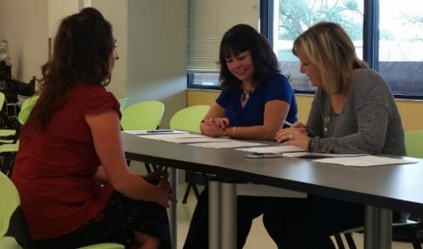 Mock interviews with SUN PATH employer partner
25
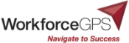 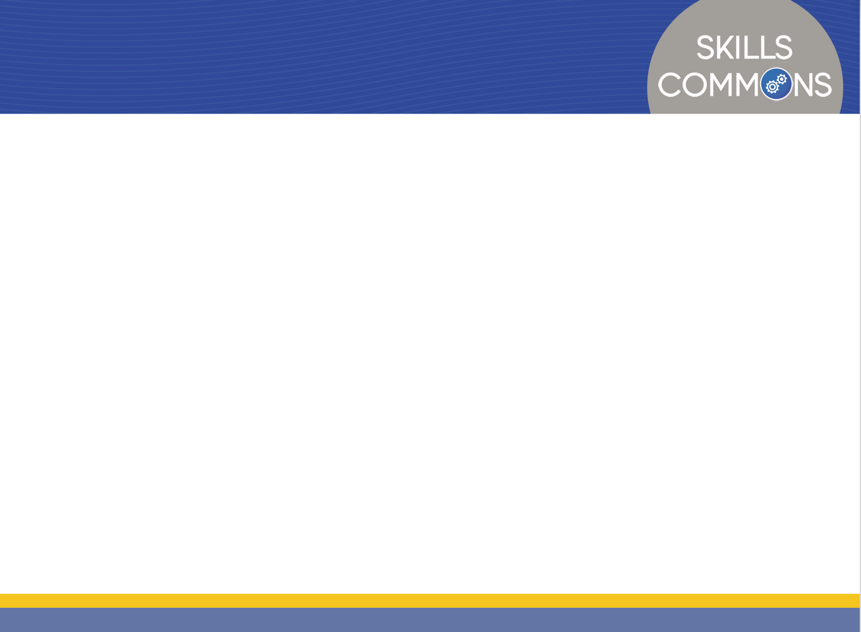 Workforce Online Connection System
www.jobs.state.nm.us 
This site can be accessed via the internet or at any New Mexico Workforce Connection Center statewide.

The site is available in English and Spanish
It is the most powerful job searching system in New Mexico
The site typically contains over 10,000 jobs daily with new opportunities all the time.
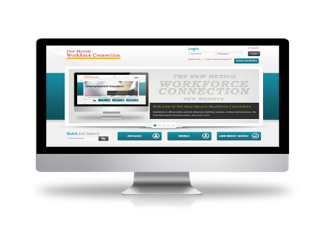 26
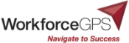 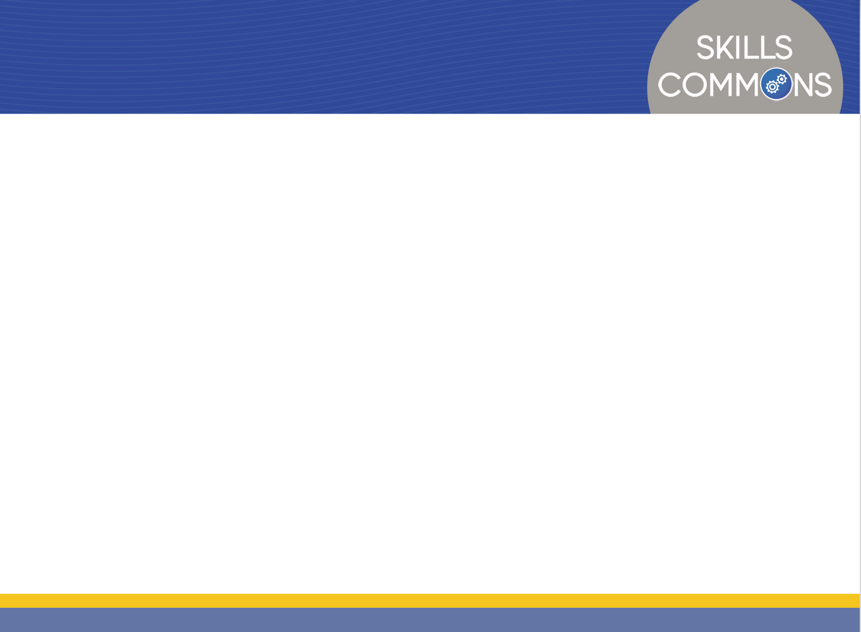 Using Labor Market Data
Occupational Information Report 
Labor Market Facts 
Answers commonly asked questions about the local labor market.
Area Profile
Summary of labor market in a selected area.
Industry Profile
Labor market information on industries in a selected area.
Occupational Profile
Labor market information on occupations in a selected area including wages.
Education Profile
Labor market information on education programs in a selected area.
27
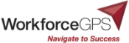 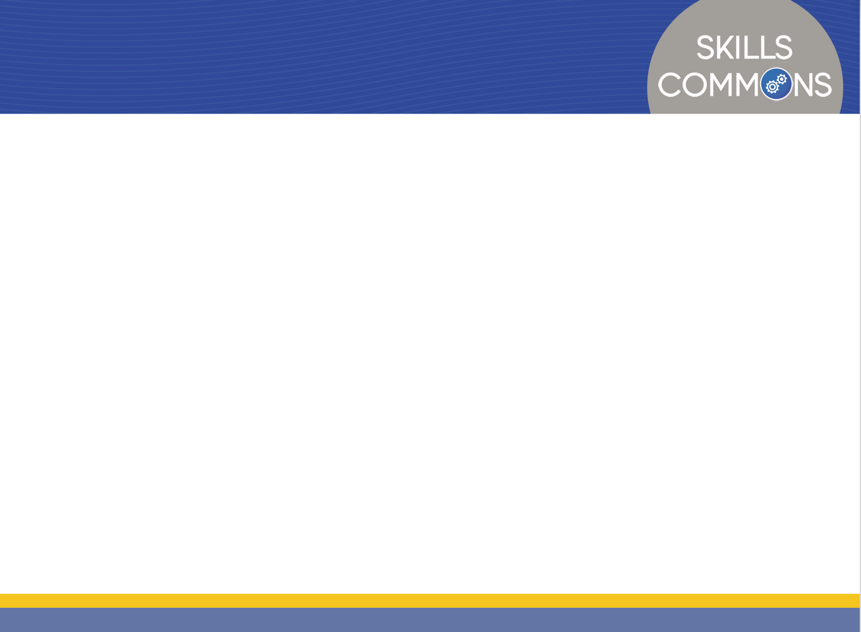 Sustaining the Innovation
New Mexico Department of Workforce Solutions (DWS) has realigned workforce funding to sustain Job Development Career Coaches located on college campuses, after the TAACCCT funds expire. 
Colleges have agreed to provide office space for the workforce employee.  
JDCCs will continue to integrate into the college campus after the grant.
28
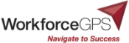 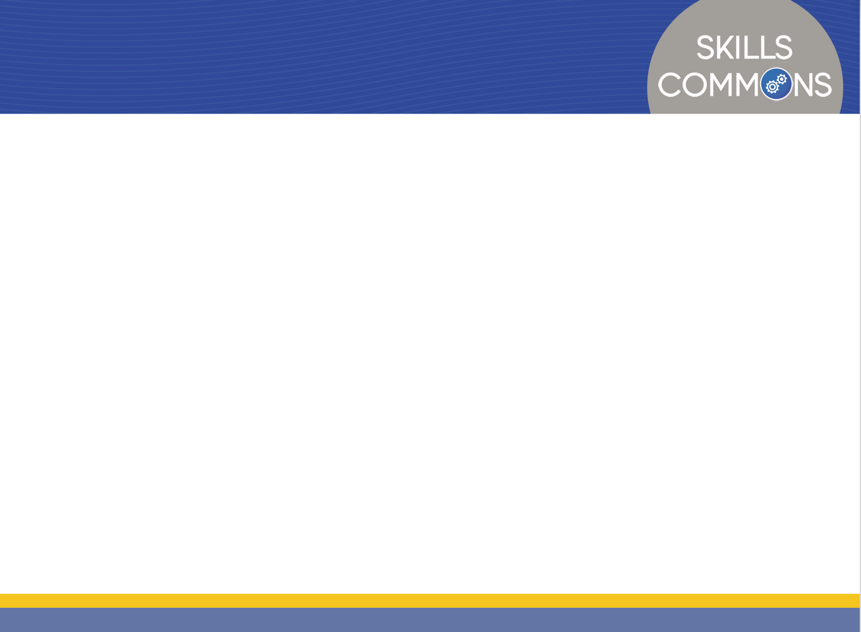 Data Collection, Analysis, Evaluation and Reporting
29
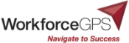 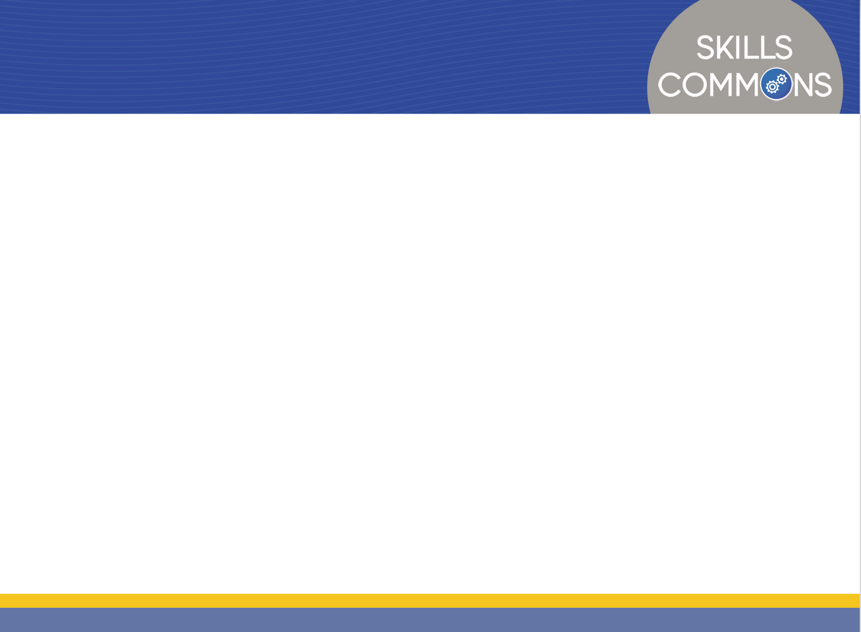 Data Collection, Analysis, Evaluation and Reporting
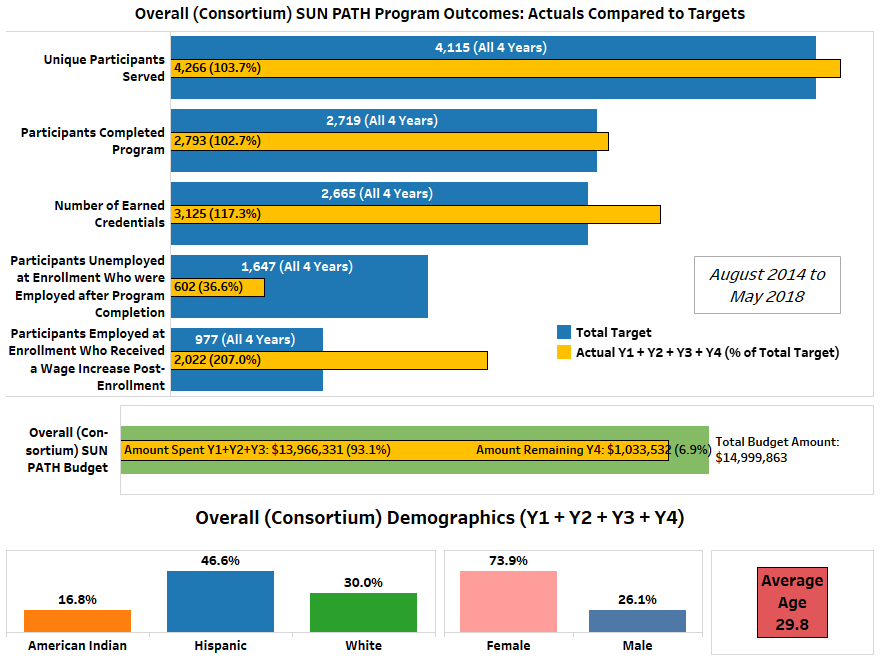 30
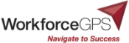 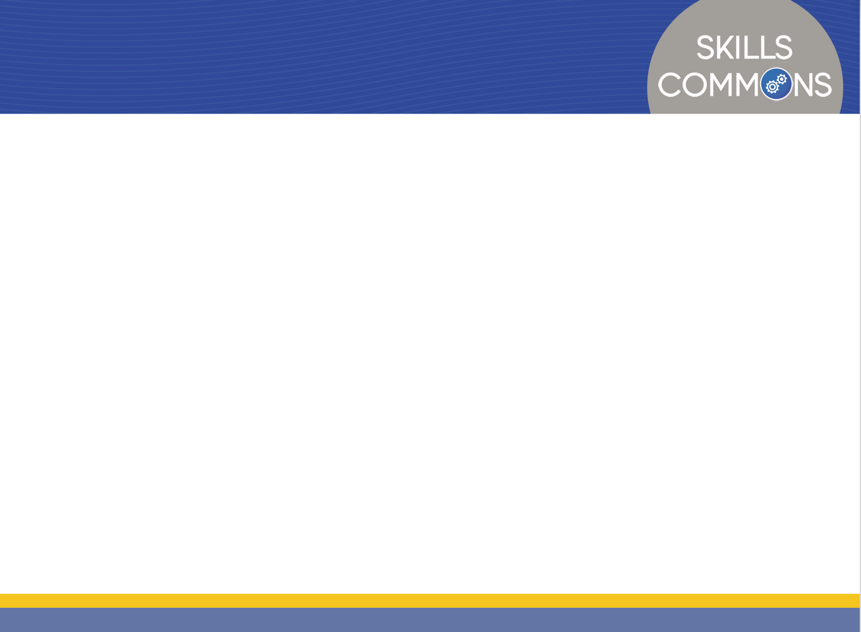 SUN PATH Comparison Study Findings
SUN PATH students completed a certificate or degree at a 34 percent higher rate, when compared to similar non-participants
SUN PATH participants who were unemployed at enrollment, became employed after program completion at a 14 percent higher rate when compared to similar non-participants
The average overall gain in salary for SUN PATH students was almost $1000 per quarter compared to $700 for non-participants
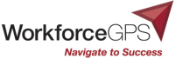 31
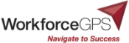 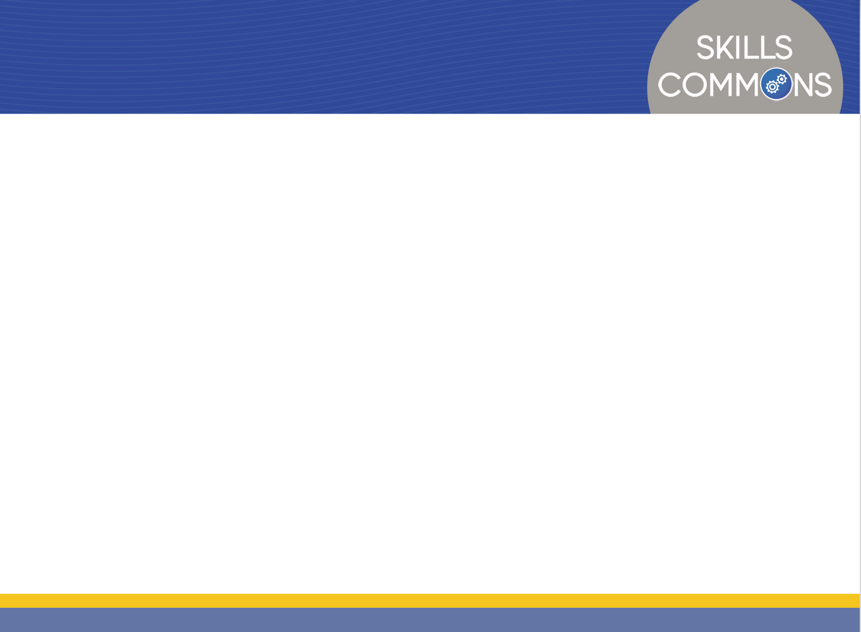 Essential Components of a High Performing Collaboration
Structure the system for success
Individual and distributed leadership that inspires 
Set a clear vision and generate enthusiasm for it
Clear direction and communication about the goals and strategies to achieve excellence
Creating a culture of trust and support
32
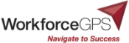 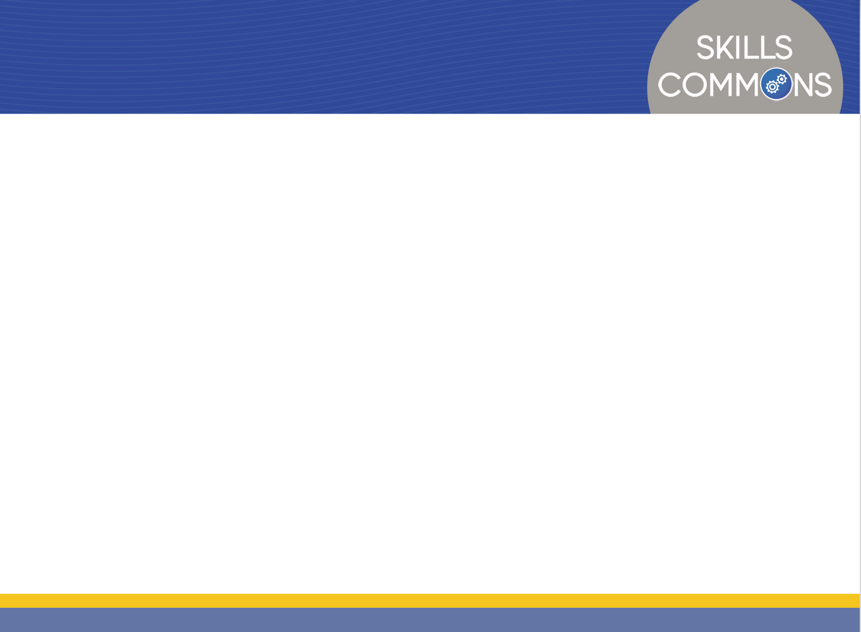 Essential Components of a High Performing Collaboration
“Love your employees” and provide honest feedback
Always stay student centered
Clear systems to measure, analyze, and manage results
Take time for fun, humor, and celebration!
33
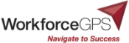 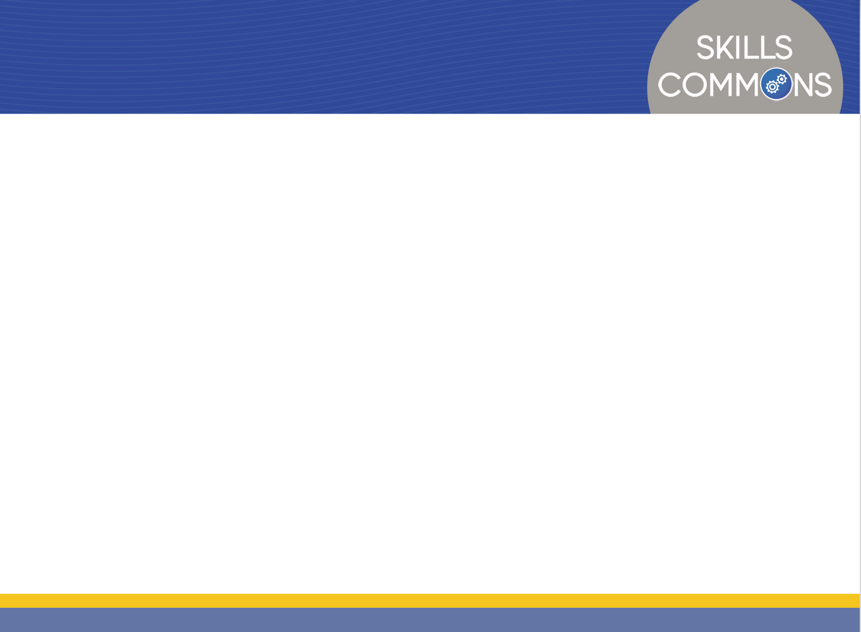 Tips for Effectiveness as Change Agents
Prioritize – pick your battles
Trust others – assume the best and you’ll get the best
Use reason and thoughtfulness – minimize drama
Seek to understand the perspective of others
Propose ideas and seek input
Request rather than complain
34
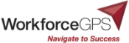 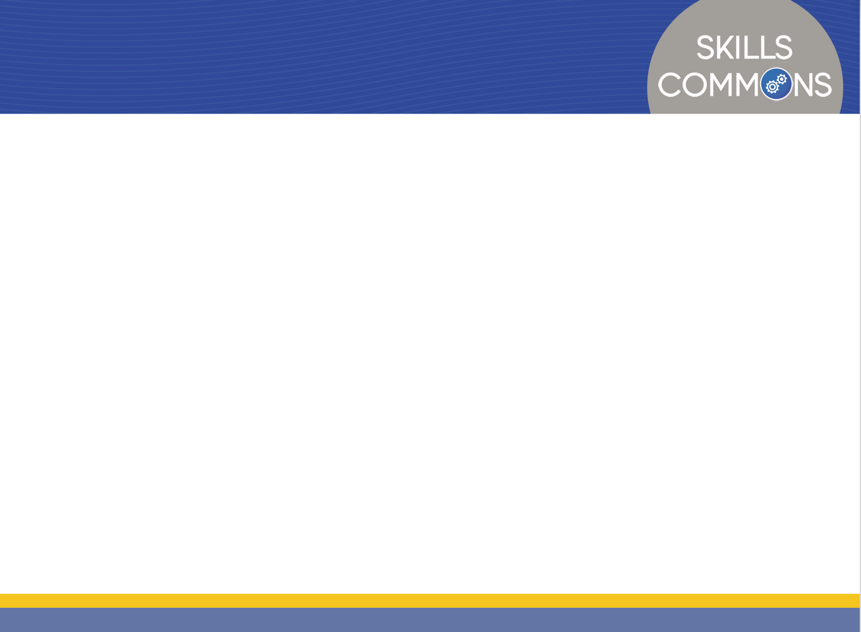 Tips for Effectiveness as Change Agents
Seek the Win-Win in any situation
Approach problems with kindness
Be persistent, patient, and positive!
Let go of what you can’t control
Seek to bring joy and tranquility to the situation and those around you
35
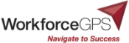 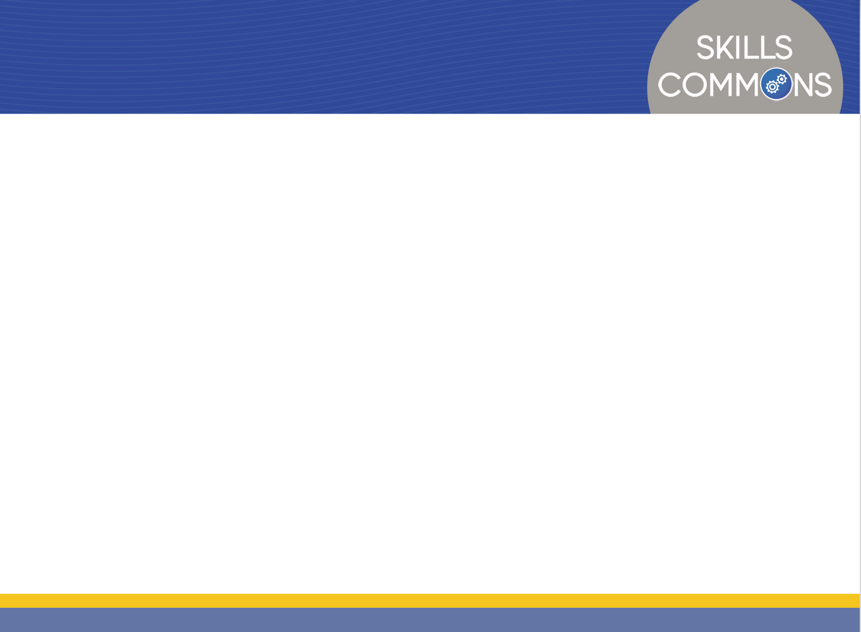 SUN PATH Grant-funded Resources Available at: https://www.skillscommons.org/handle/taaccct/15177
36
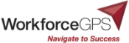 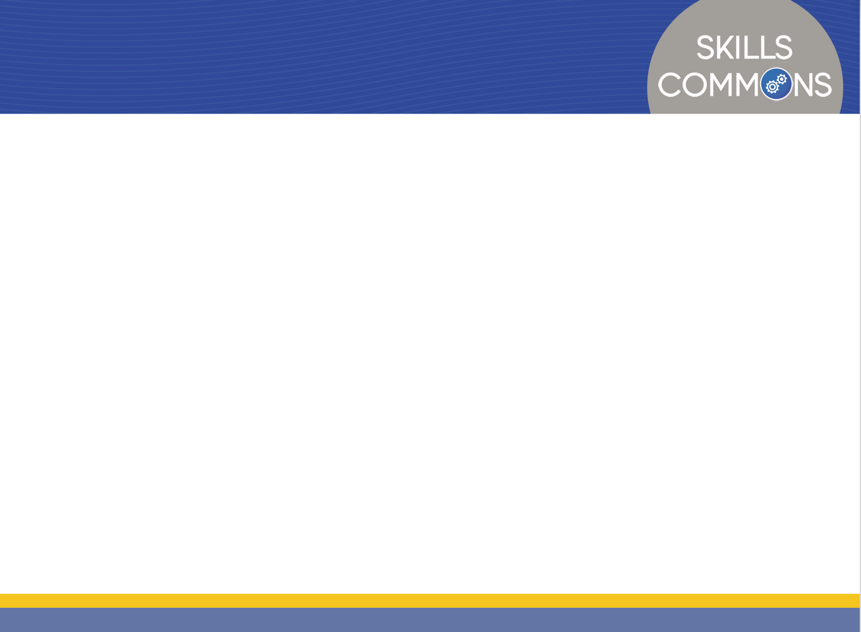 Questions?
37
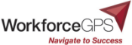 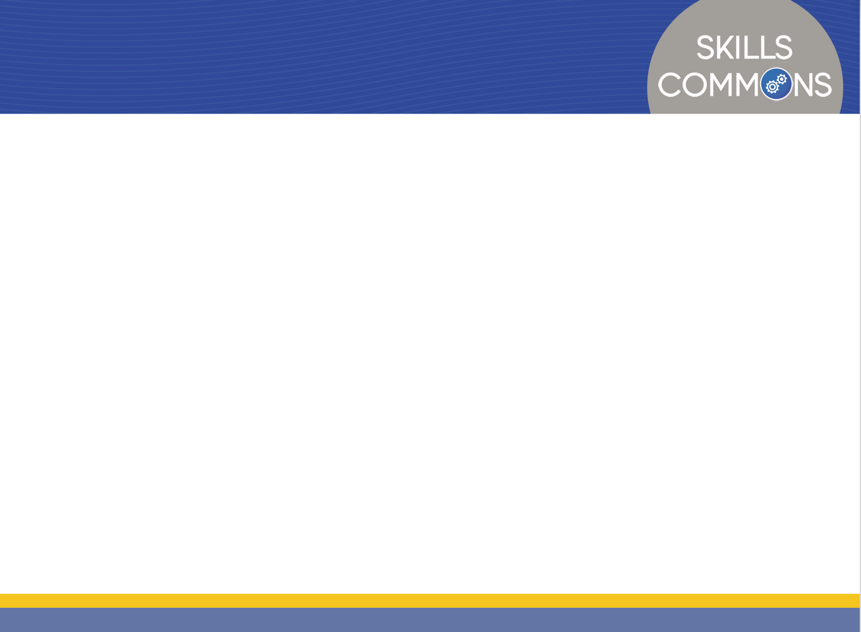 Connect with SkillsCommons Communities
Follow SkillsCommons on social media: 
        www.skillscommons.org/Facebook                                                                                                            
        www.twitter.com/SkillsCommons 
        www.linkedin.com/company/6650163 
SkillsCommons Basecamp
       Join others in this online resource-sharing and problem-solving community. Send an email to 
       connect@skillscommons.org, and we’ll get you connected right away!
MERLOT Voices 
        Join a Voices Industry Sector & IMPACTcommunities forum. Stay informed and get involved in 
        leadership. Participate in the online communities where you can engage in online dialogs, post    
        materials, and get connected with colleagues.
SkillsCommons Connect CenterGet all the latest SkillsCommons news and feeds!
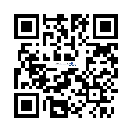 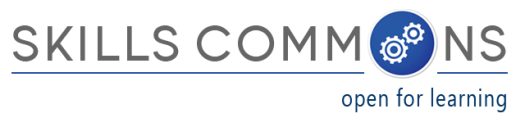 http://bit.ly/IE2ET
38
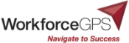 Thank you!
For more information, please visit http://support.skillscommons.org/connect/impact-communities/
If you have further questions, you can contact the SkillsCommons team at:

		SkillsCommons Support
         	support@skillscommons.org
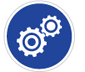 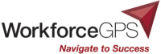 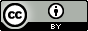 39
This work is licensed under a Creative Commons Attribution 4.0 International License.
This workforce solution was created through a cooperative agreement between the U.S. Department of Labor's Employment and Training Administration and the California State University-Multimedia Educational Resource for Learning and Online Teaching (MERLOT).
Innovations Leading to Career Success Webinar Series
This webinar series showcases strategies and resources that are of broad interest to educational institutions engaged in career-focused education and training.
August 22:
Jumpstart to Successful Instruction: A Deeper Dive into an Accelerated Course for New Instructors

September 12:
Aligning Workforce Development Stakeholders

September 26:
Increasing Student Support Services to Improve Student/Worker Outcomes

October 10:
Increasing Academic Achievement

October 24:
Adult Learning Strategies at Community Colleges



For more information, please visit: 
Innovations Leading to Career Success Webinar Series
40
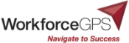